Chào mừng các em đến với tiết học hôm nay
TOÁN:  LUYỆN TẬP CHUNG (TR120)
GV: Đào Thị Thu Thủy
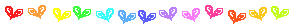 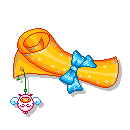 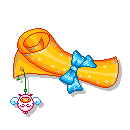 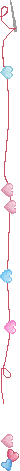 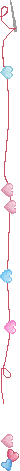 KHỞI ĐỘNG
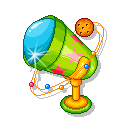 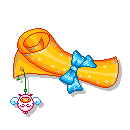 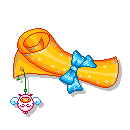 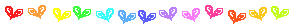 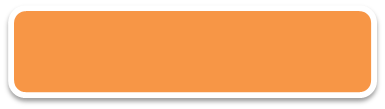 Câu 1:  Tính: 2028 x  3  =  ?
. 6064
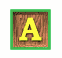 .  6084.
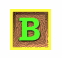 . 6684
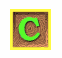 Hết giờ
AI NHANH HƠN
3
4
2
5
0
1
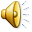 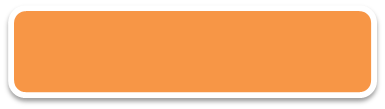 Câu 2:   Tính: 4109 x 2  =  ?
. 8228
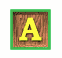 . 8208
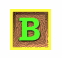 . 8218.
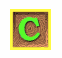 Hết giờ
AI NHANH HƠN
3
4
2
0
5
1
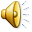 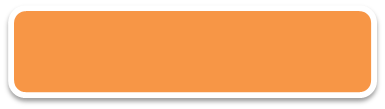 Câu 3:  Cạnh khu đất hình vuông là 250 m. Vậy chu vi 
khu đất đó là:
.  1000 m
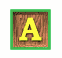 . 250m
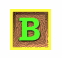 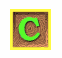 . 100m
Hết giờ
AI NHANH HƠN
3
4
2
0
5
1
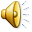 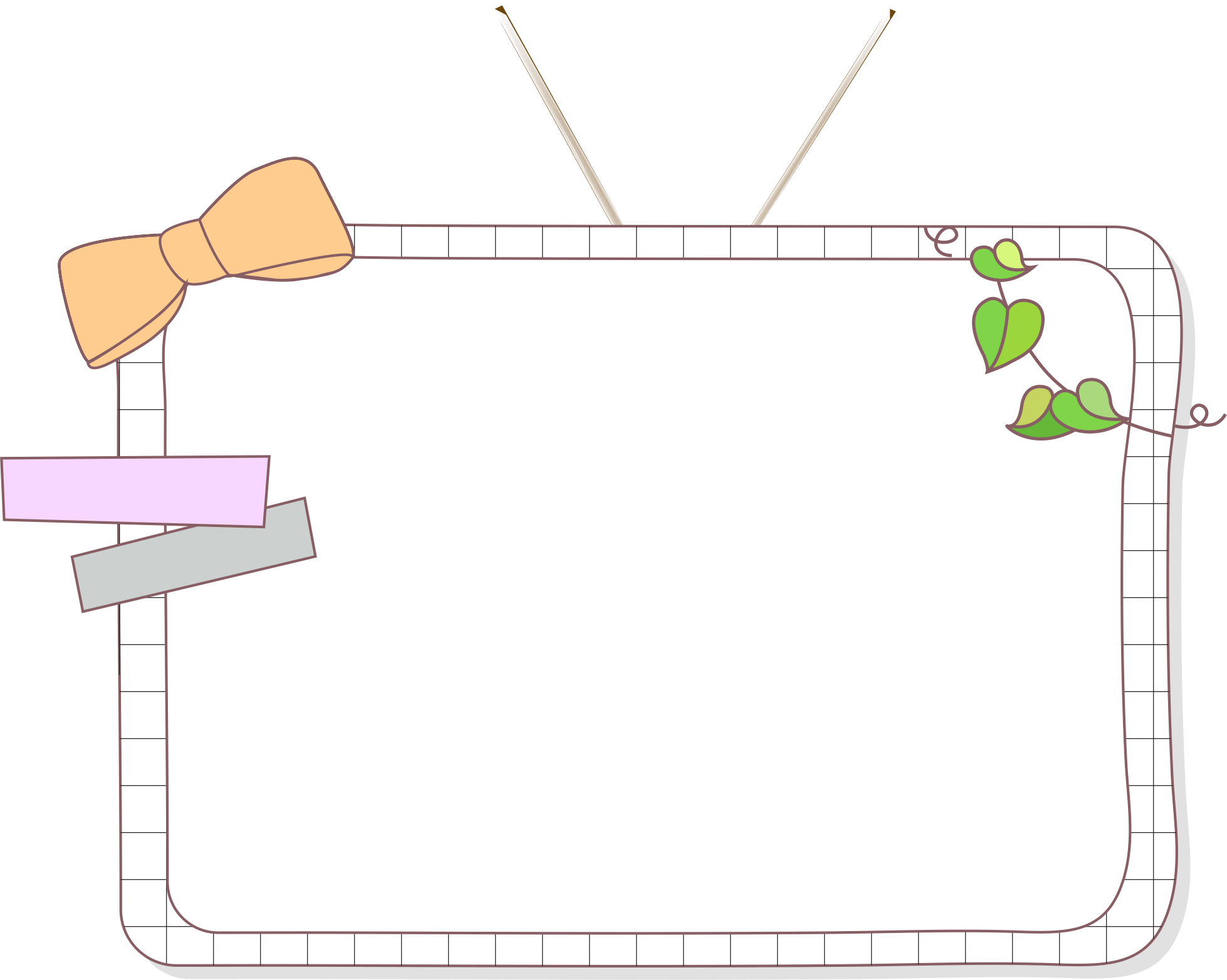 LUYỆN TẬP
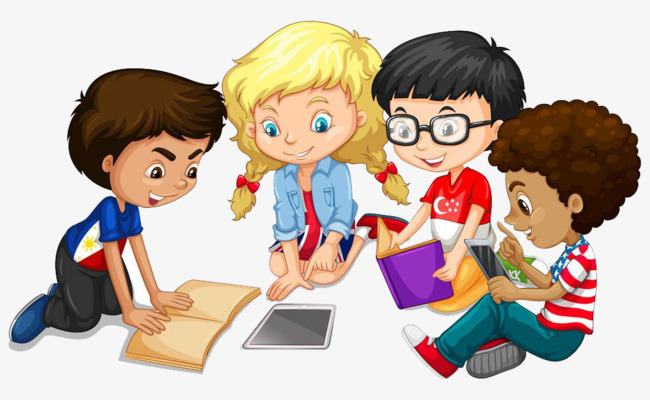 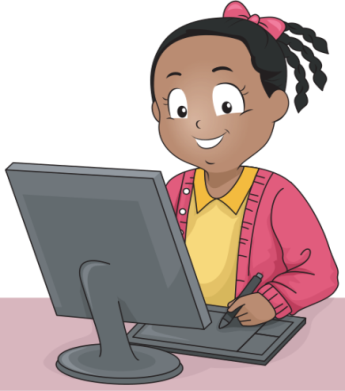 Thứ Hai, ngày 21 tháng 2 năm 2022
Toán:   Luyện tập chung.
Bài 1: Đặt tính rồi tính
a) 821 x 4      3284 : 4        b) 1012 x 5       5060 : 5
5
1012
5060
4
821
3284
x
0
0
x
1
0
1
2
8
0
1
2
8
5
4
6
0
4
0
1
0
5060
3284
0
0
Thứ Hai, ngày 21 tháng 2 năm 2022
Toán:   Luyện tập chung.
Bài 1: Đặt tính rồi tính
c) 308 x 7       2156 : 7        d) 1230 x 6       7380 : 6
1230
7380
6
7
308
2156
x
1
3
x
1
2
3
0
5
0
8
0
3
6
7
8
1
5
6
0
0
7380
2156
0
0
Thứ Hai, ngày 21 tháng 2 năm 2022
Toán:   Luyện tập chung.
Bài 2: Đặt tính rồi tính
4691 : 2        1230 : 3              1607 : 4          1038 : 5
3
4
5
1607
1038
2
1230
4691
1
2
7
0
4
0
0
0
3
0
0
4
3
1
0
6
0
4
5
2
3
0
9
0
7
8
0
3
0
1
1
3
3
0
1
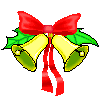 Thứ Hai, ngày 21 tháng 02 năm 2022
Toán:  Luyện tập chung
Bài 3: Có 5 thùng sách, mỗi thùng đựng 306 quyển sách. Số sách đó chia đều
cho 9 thư viện trường học. Hỏi mỗi thư viện được chia bao nhiêu quyển sách?
Bài giải
Tóm tắt
Số quyển sách 5 thùng có là:
Có  :  5 thùng
306  x  5  =  1530 (quyển)
1 thùng  :  306 quyển sách
Mỗi thư viện được chia số quyển sách là:
Chia cho  :   9 thư viện
1530  :  9   =  170 (quyển)
1 thư viện  : …. quyển sách ?
Đáp số:  170 quyển sách
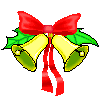 95m
Thứ Hai, ngày 21 tháng 02 năm 2022
Toán:  Luyện tập chung
Bài 4:    Một sân vận động hình chữ nhật có chiều rộng 95m và chiều dài
gấp 3 lần chiều rộng. Tính chu vi sân vận động đó .
Bài giải
Tóm tắt
Chiều dài sân vận động là:
Chiều rộng :
95  x  3  =  285 (m)
Chiều dài :
Chu vi sân vận động là:
Chu vi :   …… m ?
(285  +  95)  x 2  =  760 (m)
Đáp số: 760 m
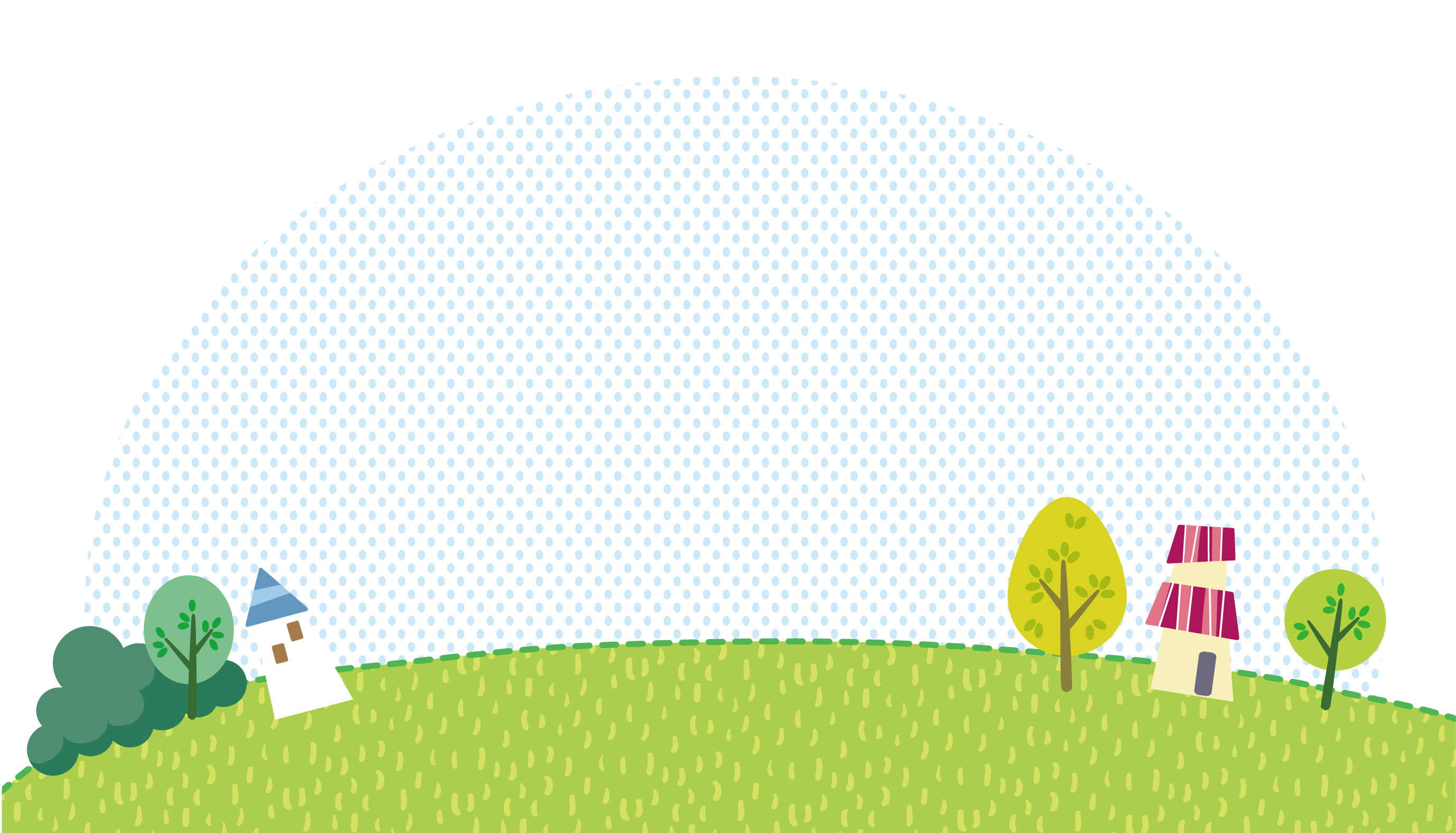 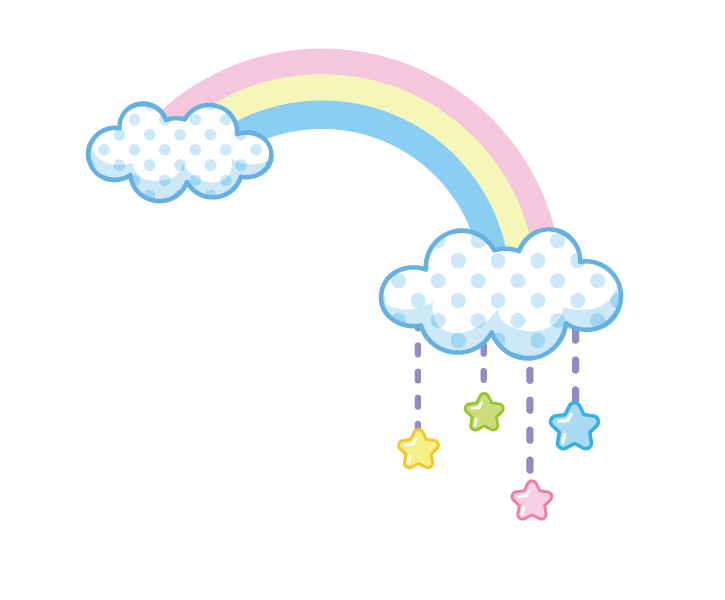 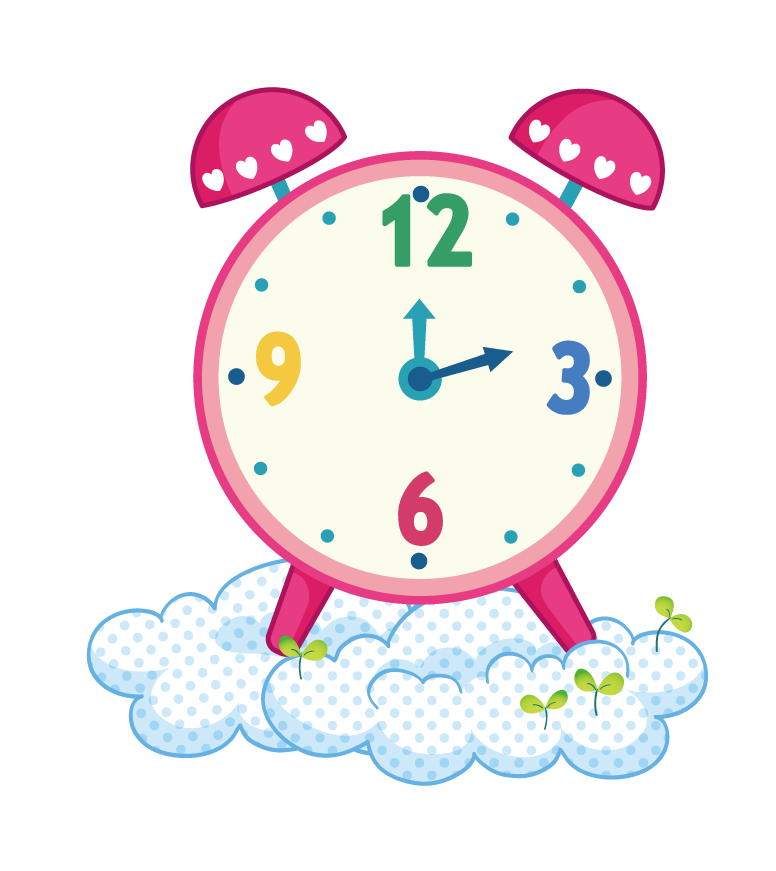 CHÀO TẠM BIỆT VÀ HẸN GẶP LẠI CÁC EM
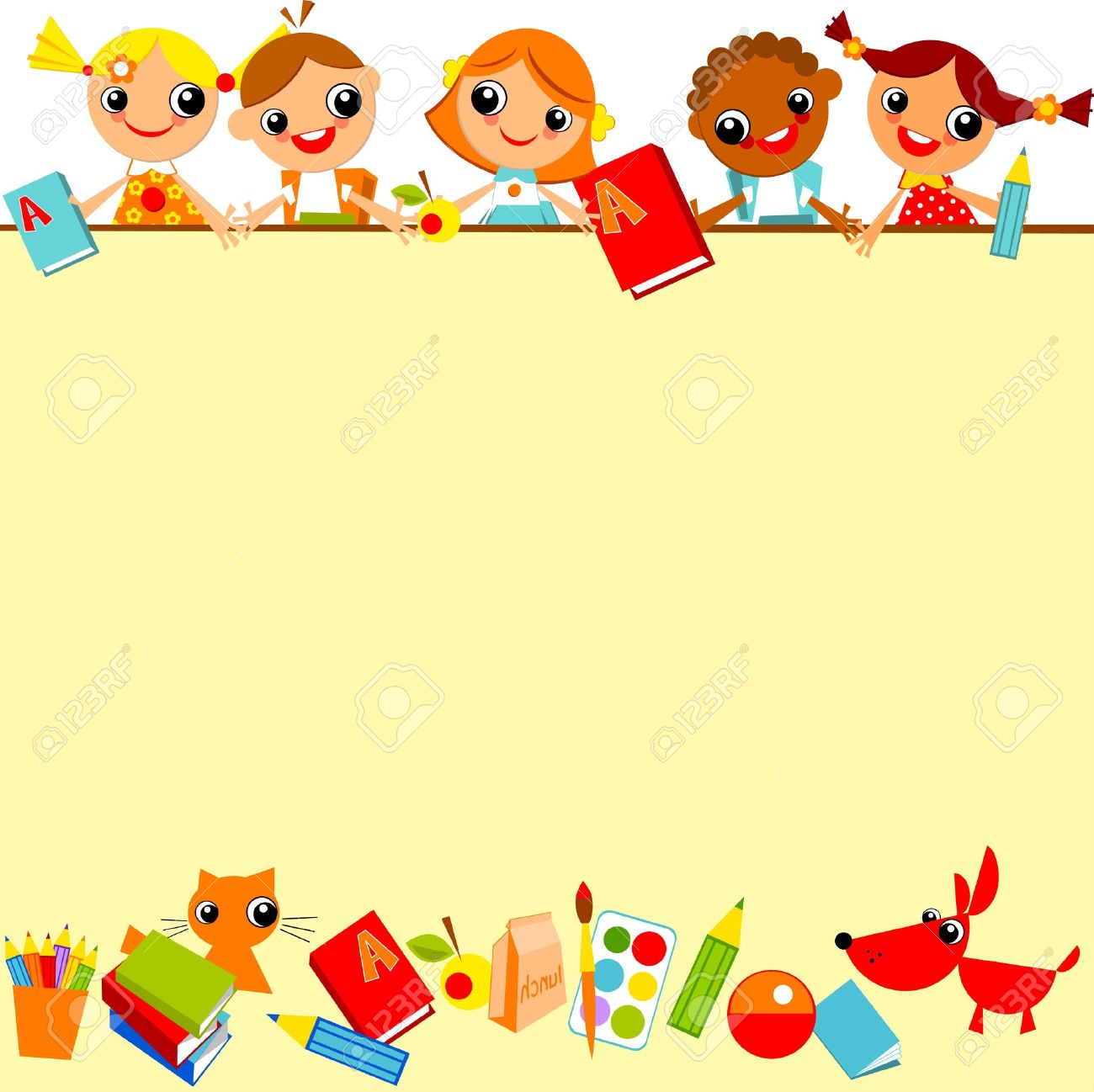 DẶN DÒ
- Hoàn thành các bài tập đã học.
- Làm thêm bài tập nâng cao (nếu có)